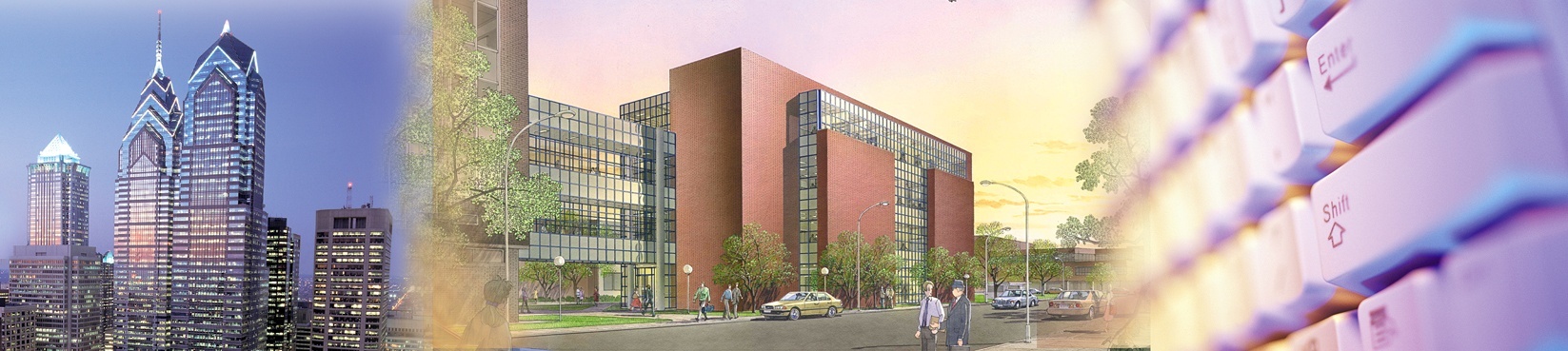 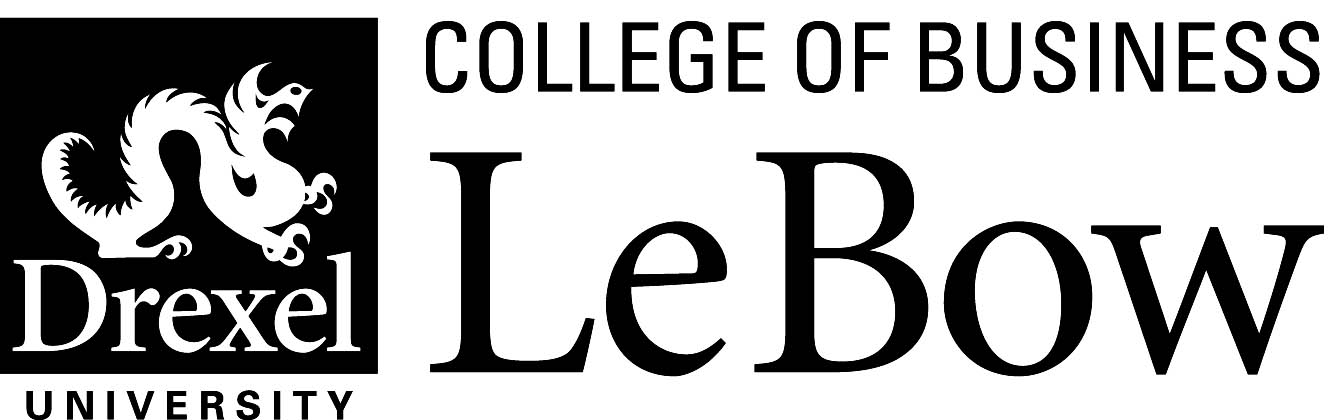 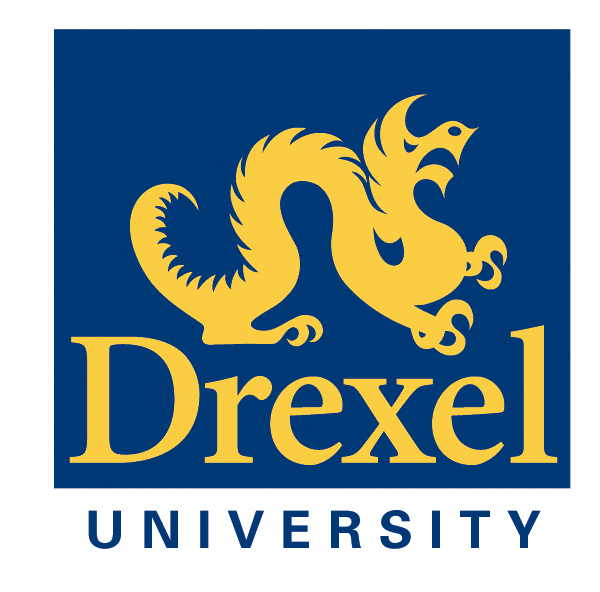 RICE UNIVERSITY’SBAKER INSTITUTE OF INTERNATIONAL ECONOMICS
The Euro-Crisis Minefield: Mapping the Way Out
The Challenges of the Corporate Sector in the Eurozone
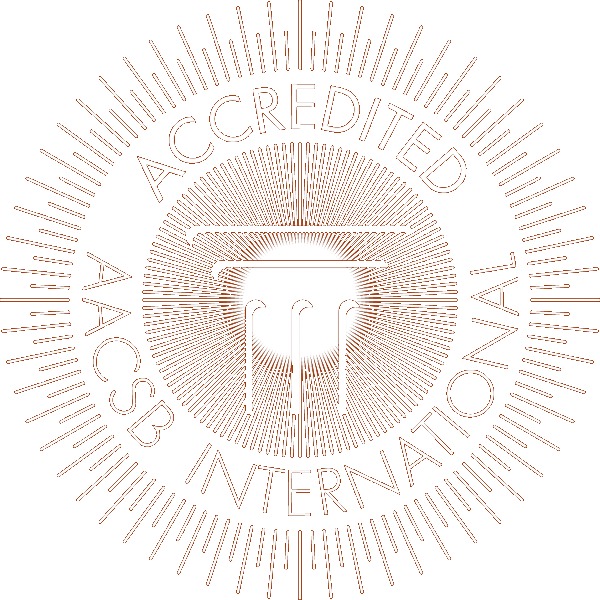 PRESENTED BY
GEORGE TSETSEKOS
Dean Emeritus and Francis Professor of Finance
October 9, 2013
TWO CRISES IN THE EUROZONE
The Global Crisis of 2008-09 and the Sovereign Crisis 2009-?
Key Issues:
EZ as a currency union
Characteristics of the euro area financial market
Policies for Liquidity support vs. Solvency. 
Results
Asymmetries and redistribution consequences 
Macro ineffectiveness
Lessons Learned
Good intensions wrong Design /Architecture
Monetary not fiscal union
It is all about banks and the perils of financial integration

2.   Two amplification mechanisms
From banks to banks 
From sovereigns to banks and vice-versa 

3. The Adjustment Program (Austerity)
CHARACTERISTICS OF THE EURO AREA FINANCIAL SECTOR
Banks-based
Importance of wholesale, in particular interbank funding (mostly unsecured and on balance sheet)
Transactions integrated within the Euro area
Banks in the euro area have big role in intermediating government bonds
Focus on the Banking Sector
Banking is everything in the Eurozone
Systemic issues – Too Central to Fail 
 An upcoming problem: Adverse feedback loop
Sovereign debt crisis  Banking crisis credit contraction  Corporate lending contraction cost of capital increases 
Sovereign debt crisis  Austerity  Decline in product demand  decline in corporate revenues  NPLs  Banking Crisis
Sovereign debt crisis  deleveraging of the corporate sector  unwilling to borrow -adverse impact on the economy  limited growth  Decline in product demand
The next Big Issue in the EZ
Challenges for the  Corporate Sector in the Eurozone
High Corporate Leverage
Credit Contraction 
Revenue and profit declines
Global Competitiveness
However… “Size” Matters
…yet small firms add to the economic activity in the EZone
SMEs created 85% of new jobs in the EZone
Large firms created 10% of new jobs
Public/Nationals created 5% of new jobs




Source: Job creation 2002-10. ECB Annual report 2011
..the impact of the EZone Crisis ...
Disastrous for small firms
Contained/Controlled in large firm

… yet in periphery countries small firms dominate economic activity..
The Contribution of SMEs in the EZ
Core vs. Periphery
Access to Corporate Financing
Differs among the EZ members
Bank lending is constrained for small firms and easier for larger firms
Periphery country firms
Investment Flows in Euro AreaCumulative from 2009Q4 in % of GDP
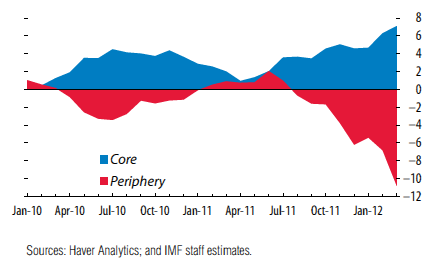 Bank Deposit Trends Peak =100
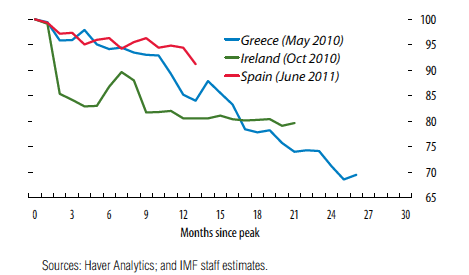 Lending Rates and Borrowing CostsKey differences in Periphery vs. Core
Changes in interest rates for bank loans 2010-13Q3
Bank Lending to Corporate Sector 2010-13
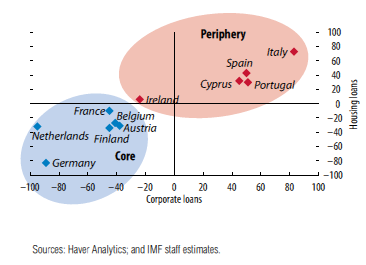 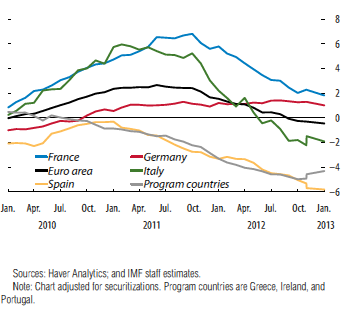 Corporate Debt Core vs. Periphery
Debt - 2002Q1=100
Debt as % of GDP
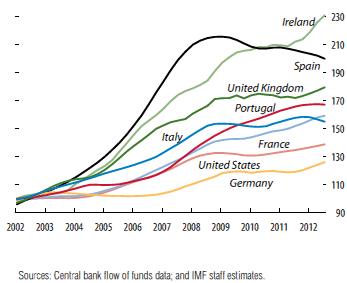 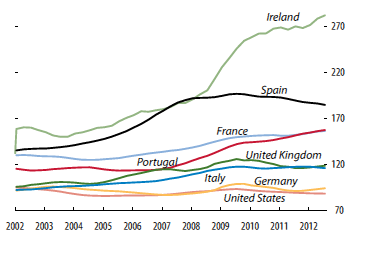 CDS SpreadsPeriphery Minus Core
In bps
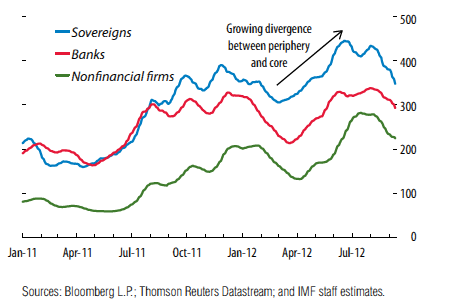 Corporate Fundamentals
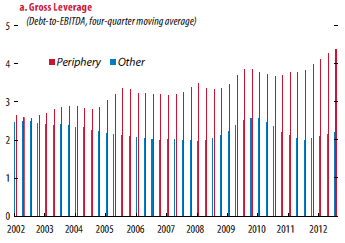 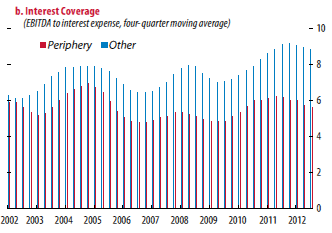 Adjustable borrowing rates for corporates
Key Concerns for the Corporate Sector
Capital flight to safer Euro-zone countries
Private capital has been replaced by public sector flows 
Funding asymmetries (corporate costs are very high) 
Liquidity in the core is not recycled in the periphery 
Current account imbalances
[Speaker Notes: Accumulated debts that Greece cannot service
Public sector Deficits
Tax evasion; needs new tax enforcements 
Inefficient public sector; corruption in procurement
Economic model that generates lack of competitiveness 
Union Power increasing wages and salaries
Closed sectors including taxis, trucks , engineers, lawyers etc
Fixed exchange rates locked into the Euro]
Crisis and Deleveraging
Deleveraging pressure on Banks and Institutions
Asset write-downs and write-offs
Cost $3.6 Tr ($2.8 Tr - $4.5Tr)
[Speaker Notes: Accumulated debts that Greece cannot service
Public sector Deficits
Tax evasion; needs new tax enforcements 
Inefficient public sector; corruption in procurement
Economic model that generates lack of competitiveness 
Union Power increasing wages and salaries
Closed sectors including taxis, trucks , engineers, lawyers etc
Fixed exchange rates locked into the Euro]
Mapping the Way Out of the Crisis?
Banks need to be safer
Adopt institutional reforms
For Banks utilize liquidity support and ESM funding
Further develop banking institutions 
Provide funding mechanisms for small firms
[Speaker Notes: Accumulated debts that Greece cannot service
Public sector Deficits
Tax evasion; needs new tax enforcements 
Inefficient public sector; corruption in procurement
Economic model that generates lack of competitiveness 
Union Power increasing wages and salaries
Closed sectors including taxis, trucks , engineers, lawyers etc
Fixed exchange rates locked into the Euro]
EU’s Problems
“Wrong” design of an economic system
Lack of fiscal convergence 
Asymmetric development (North vs. South) 
Credibility
[Speaker Notes: Lack of fiscal convergence
Attributed to cultural differences
Differences in perceived priorities across countries
Difference expectations as to what constitutes safety net
Asymmetric development 
Disciplined North with robust industrial infrastructure and industry conduct that characteristic of competiveness
Club Med culture
Credibility
Believability
Authority
Consistency in decision making]
Future Prospects
There is ALWAYS future in uncertainty 
Austerity in a post-PSI environment
A House Build on Sand
Expectations of markets vs. citizens
The “Cost” of Saving the Euro
[Speaker Notes: Lack of fiscal convergence
Attributed to cultural differences
Differences in perceived priorities across countries
Difference expectations as to what constitutes safety net
Asymmetric development 
Disciplined North with robust industrial infrastructure and industry conduct that characteristic of competiveness
Club Med culture
Credibility
Believability
Authority
Consistency in decision making]
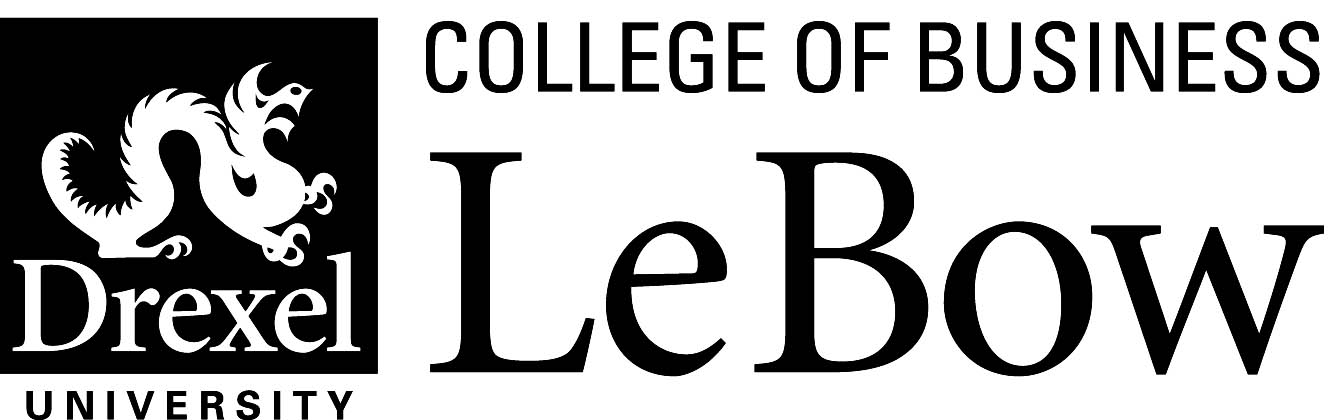 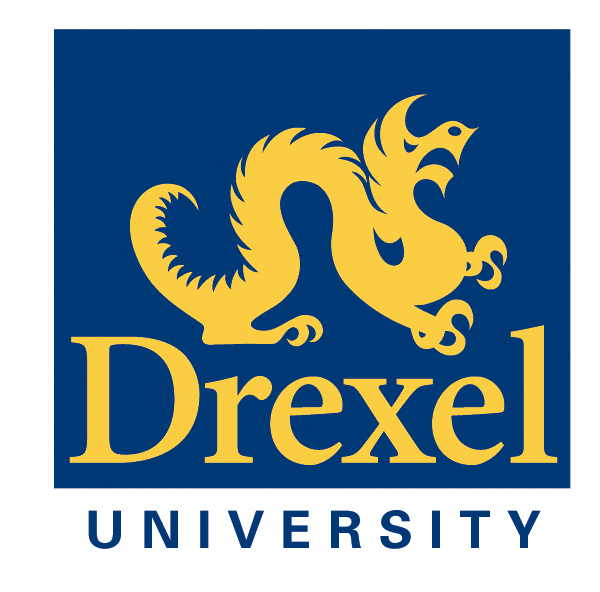 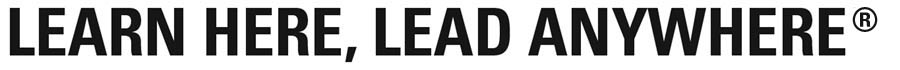 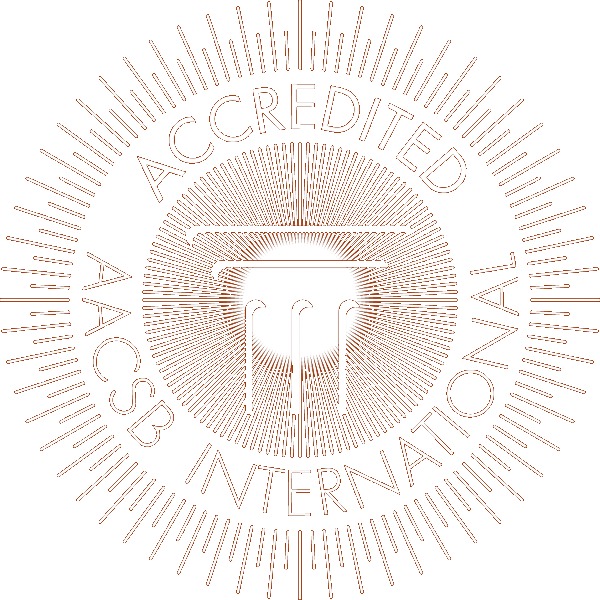 THANK YOU
LEARN HERE, LEAD ANYWHERE®
COPYRIGHT  2011  DREXEL UNIVERSITY’S LEBOW COLLEGE OF BUSINESS